Warm-up activity
Work out the following
a)	15 ÷ 5

b)	28 ÷ 4

c)	56 ÷ 7

d)	310 ÷ 10

e)	112 ÷ 8

f)	108 ÷ 9
Answer
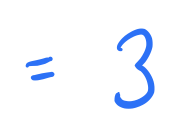 Answer
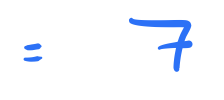 Answer
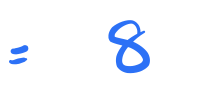 Answer
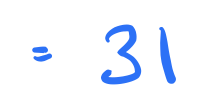 Answer
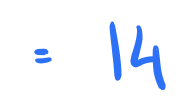 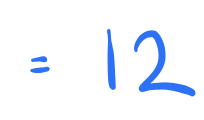 Answer
Examples
Speed, distance, time
Sebastian covers 240 miles in 3 hours on a highway. Work out his average speed.

Jess cycles to work at an average speed of 16 mph for 45 minutes. What distance does she cover?

A mapping app suggests that the average speed on a busy road is 22 mph. How long will it take to cover 5 miles on this road?
Diagnostic
Which of the following is a correct formula?
a)
Speed = Distance		Time
Time = Distance
b)
Speed
c)
Time = Distance		Speed
Speed
d)
Distance =
Time
Diagnostic
A car travelled at 150 km in 3 hours. What was its average speed?

450 km/h

150 km/h

50 km/h

0.02 km/h
Diagnostic
A jogger travels at 5 m/s for 30 seconds. How far does she travel?

6 metres

150 metres

2.5 metres

150 km
Diagnostic
A cyclist travels 6 km at a steady 12 m/s. How much time does this take?


2 seconds

2 hours

Half an hour

500 seconds
Spot the links…
Work out the average speed of the car in km/h in each case.
Try to spot what is changing from each question to the next to help you.

A car travels 80 km in 2 hours
A car travels 40 km in 2 hours
A car travels 40 km in 1 hour
A car travels 40 km in 30 minutes
A car travels 20 km in 30 minutes
A car travels 20 km in 20 minutes
A car travels 20 km in 40 minutes
A car travels 60 km in 40 minutes
Answer
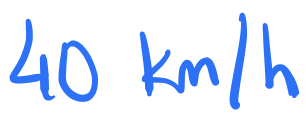 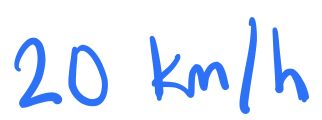 Answer
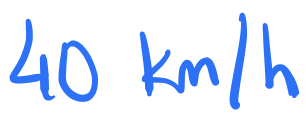 Answer
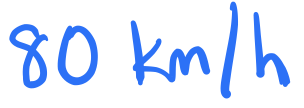 Answer
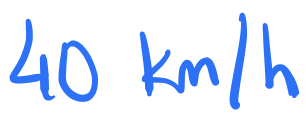 Answer
Answer
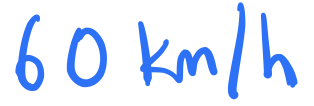 Answer
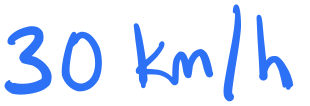 Answer
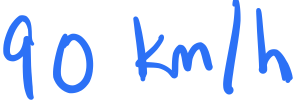 α
Alpha Exercise
Pascal is training for a marathon.	He runs 42 km in 3 hours. Work out his average speed in km/h.


A plane travels 4200 miles in 7 hours. Work out its average speed in mph.


Jon runs 10 km in 30 minutes. Find his average speed in km/h. Hint: How far would he run in 1 hour?
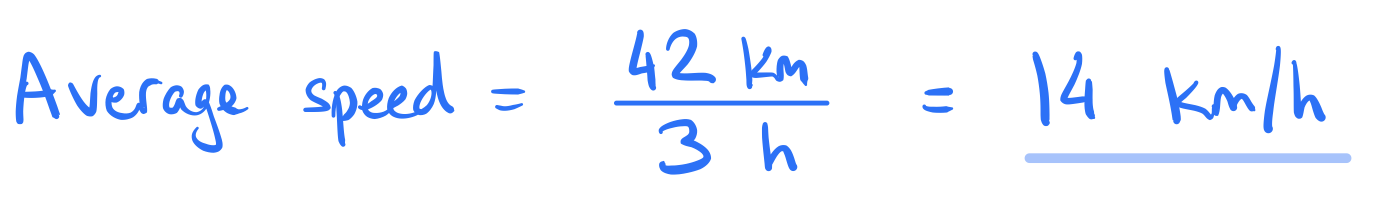 Solution
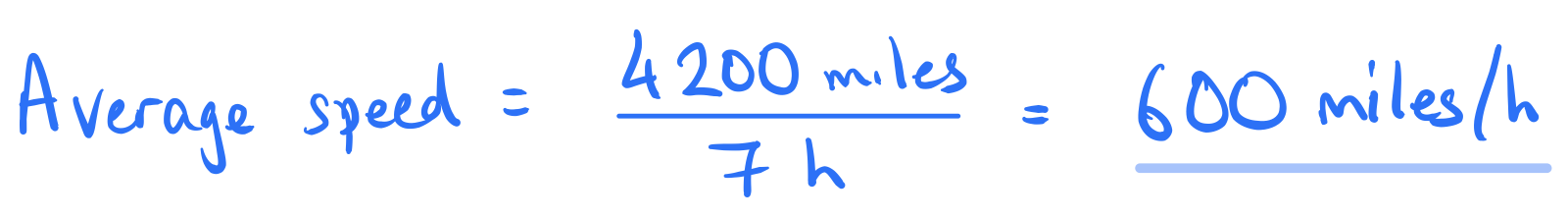 Solution
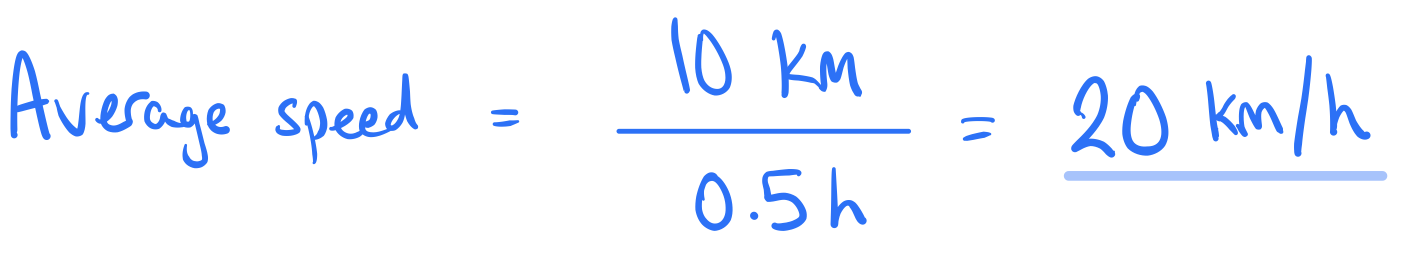 Solution
β
Beta Exercise
Chris walks 2.8 km in 30 minutes. Work out his average speed in km/h.


Laura cycles a lap of the park at 12 metres per second. The lap takes 58 seconds. What distance does she cover?


Roberto is a racing driver. He completes a 500 mile race at an average speed of 125 miles per hour. How long did it take him to complete the race?
Solution
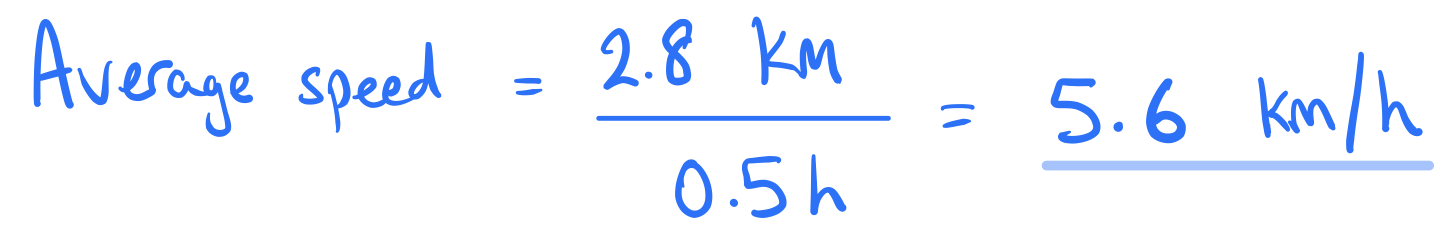 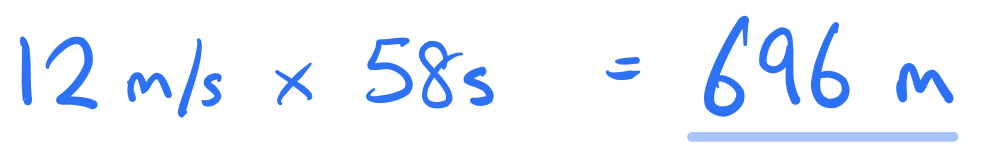 Solution
Solution
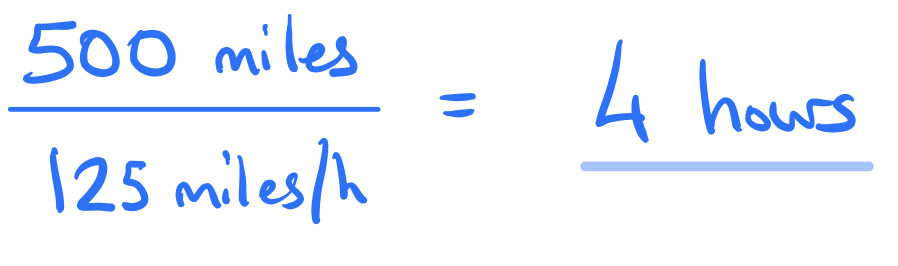 γ
Gamma Exercise
Jules runs 9 km in 40 min. What is her average speed in km/h?

A sprinter runs 100 metres in 10 seconds. Work out his average speed in m/s. What is this speed in km/h?

The average speed on a moderately busy motorway is 48 mph. How many minutes will it take to complete 4 miles at this speed?

At what speed would you need to travel to complete a 3 mile journey in 18 minutes?
Answer
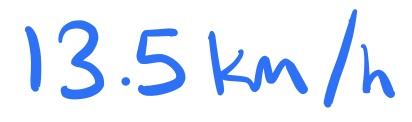 Answer
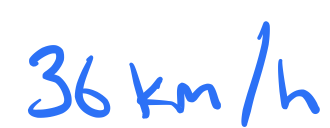 Answer
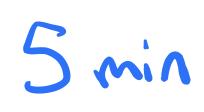 Answer
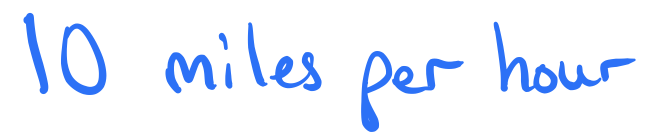 Explain the mistake
Kat answers this question as follows:

A train covers 27 km in 18 minutes. Find the average speed of the train.


Kat has made a mistake.What is it?
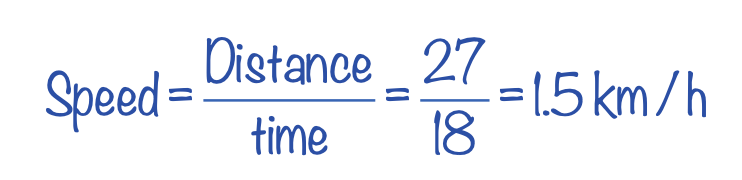 Answer
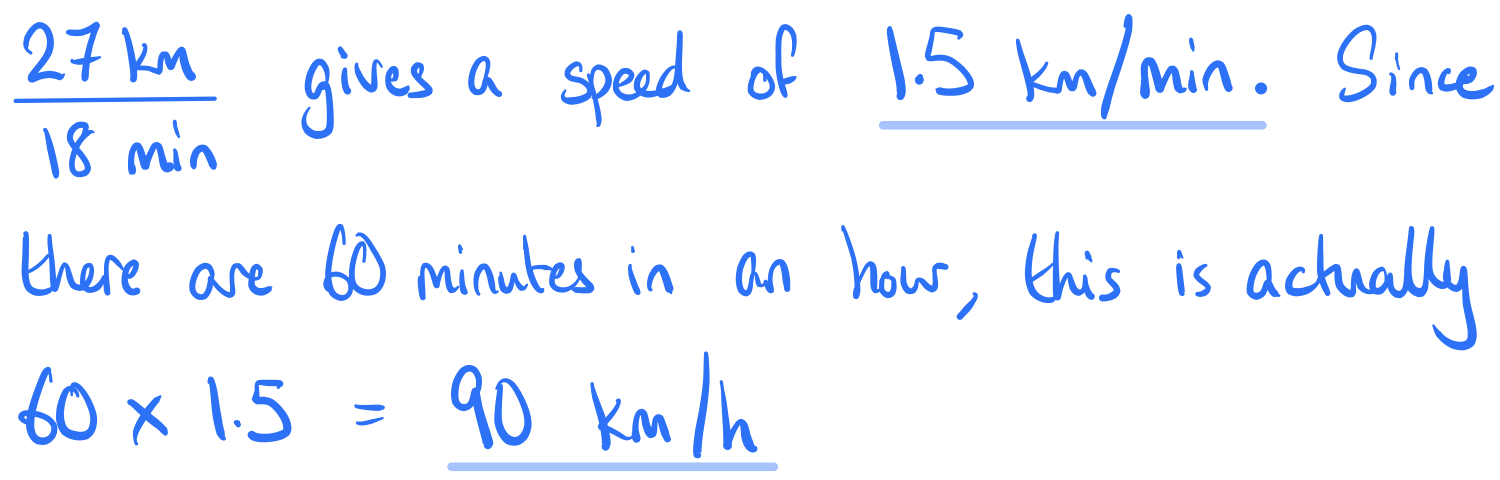 Exam-style question 1
A tortoise and a hare have an 800 metre race. The hare completes the first half of the race in 50 seconds.

What is the hare’s average speed for this part of the race? Give your answer in m/s.


The tortoise completes the first half of the race in 15 minutes.

What is the tortoise’s average speed for this part of the race? Give your answer in km/h.
Solution
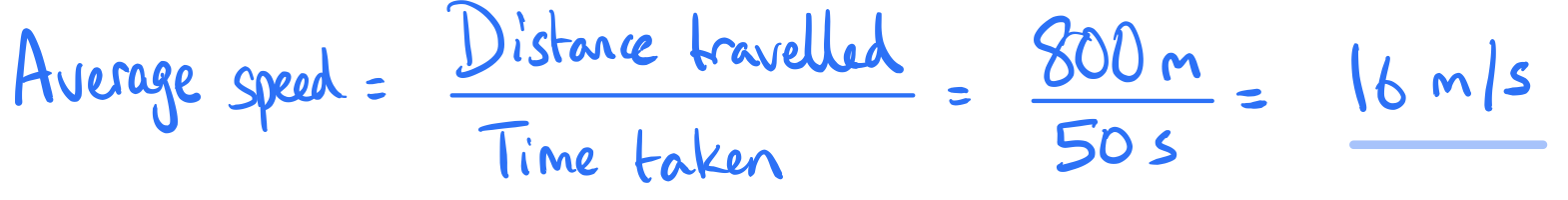 Solution
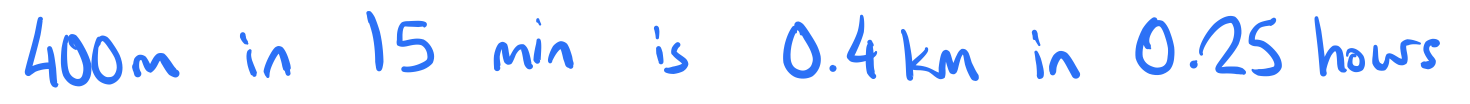 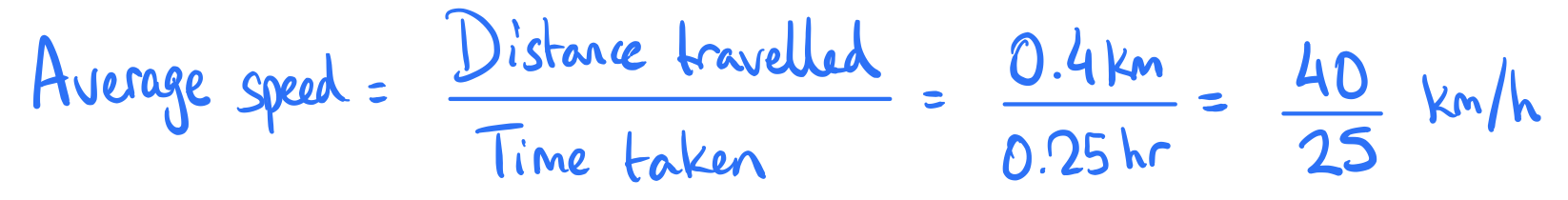 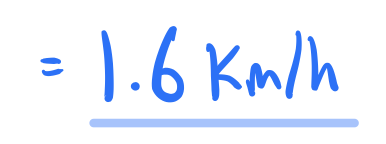 Exam-style question 2
A cyclist travels a distance of 7.2 km, correct to the nearest 0.1 km.

The cyclist took 12 minutes to cover this distance, to the nearest minute.

Work out the upper bound for the speed of the cyclist in m/s, correct to 3 significant figures.



What is the upper bound for the speed of the cyclist in km/h, correct to 3 significant figures?
Solution
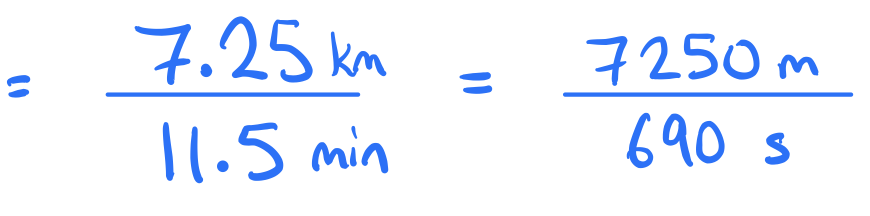 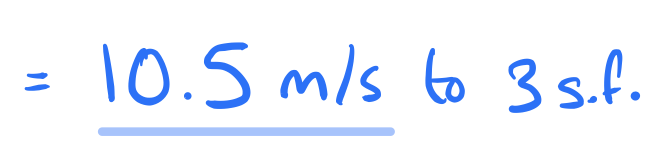 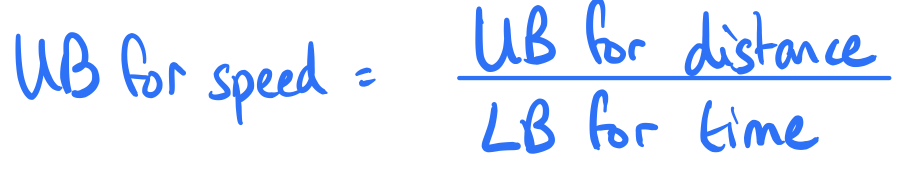 Solution
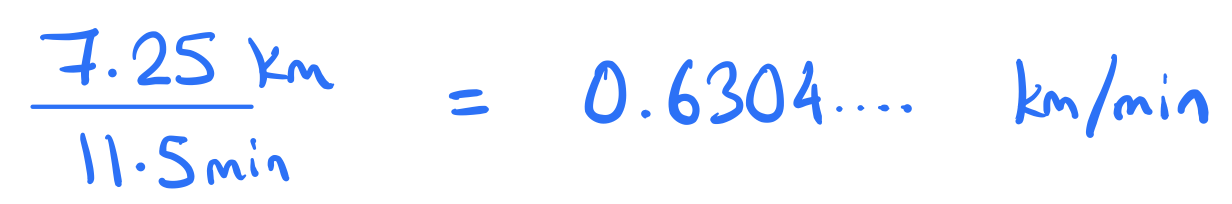 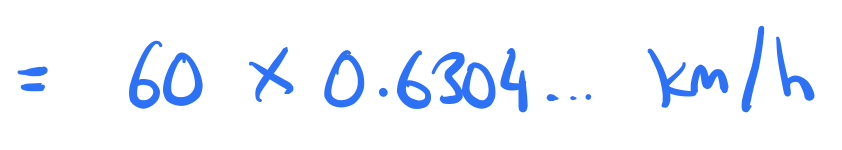 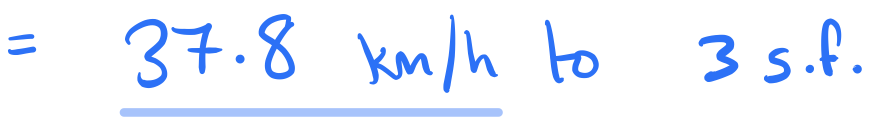 Challenge
Carlos and Luis are travelling by car from Barcelona to Madrid.

Carlos drives the first half of the distance at an average speed of 60 km/h. Luis drives the second half of the distance at an average speed of 40 km/h.

Assuming that the time spent swapping drivers at the halfway point took a negligible amount of time, what was the average speed over the whole journey?
Answer
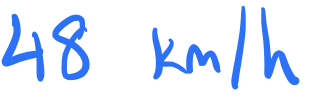